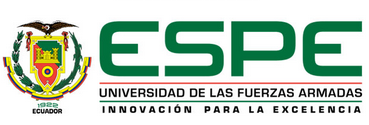 TESIS PREVIO A LA OBTENCIÓN DEL TÍTULO  Electrónica en automatización y control TEMA: “DISEÑO E IMPLEMENTACIÓN DE UN CONVERTIDOR REDUCTOR CD/CD GOBERNADO CON DIFERENTES ESTRATEGIAS DE CONTROL, PARA EL ANÁLISIS COMPARATIVO DE DESEMPEÑO .”
AUTORES:
Cristhian Miguel Cevallos Espinoza
Darwin Javier Rojas Quishpe
DIRECTOR: ING. Paúl Ayala
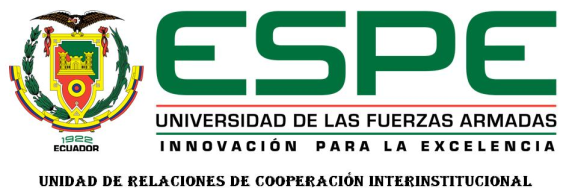 1
Proyecto de grado
Definición del Proyecto
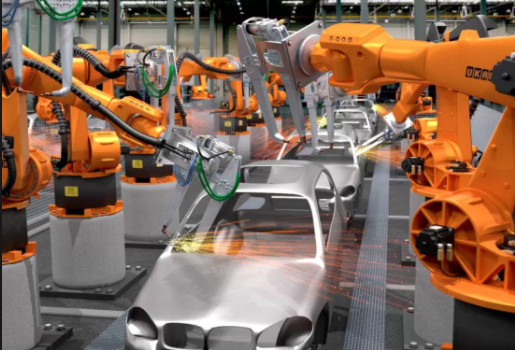 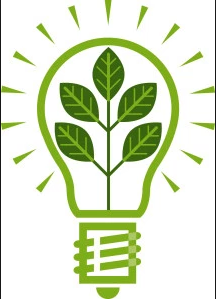 2
CRISTHIAN CEVALLOS
DARWIN ROJAS
Objetivo General
Diseñar e implementar tres tipos de controladores: PID, fuzzy y modo deslizante para un convertidor reductor CD/CD, y establecer en base a variables de decisión, el mejor controlador para la aplicación.
3
CRISTHIAN CEVALLOS
DARWIN ROJAS
Objetivo Específicos
Realizar un estudio comparativo del desempeño de las estrategias de control que se aplicara a un convertidor reductor CD/CD.
Diseñar e implementar un convertidor reductor CD/CD que cumpla con una potencia de salida de 100W
Identificar los parámetros correctos para el adecuado uso de cada estrategia de control a implementarse y recomendar uno de ellos como resultado de la investigación
4
CRISTHIAN CEVALLOS
DARWIN ROJAS
Motores de tracción
Aplicaciones
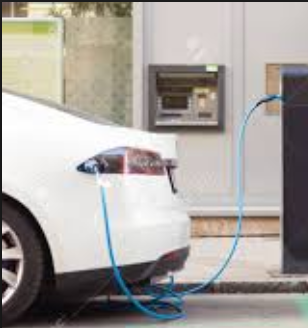 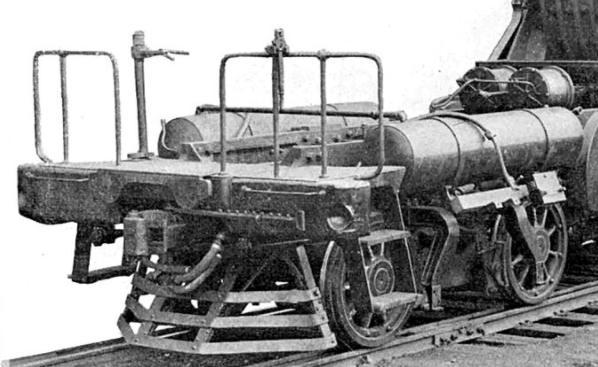 5
CRISTHIAN CEVALLOS
DARWIN ROJAS
[Speaker Notes: Fuente de alimentación de vehículos: En los autos se necesita una fuente que alimente a diferentes etapas del auto 1.- Regular el voltaje de alimentación del auto 2.- Regular el voltaje interno de cada modulo para que puedan funcionar correctamente cada componente 3.- Regular adecuadamente el voltaje para los sensores y actuadores del auto…… Motores de tracción: motores de corriente continua poseen una ventaja ofrecen un alto par a bajas velocidades (costosos laboriosos y pesados grandes )  Par de motor l momento de fuerza que ejerce un motor sobre el eje de transmisión de potencia]
Fuentes de poder
Aplicaciones
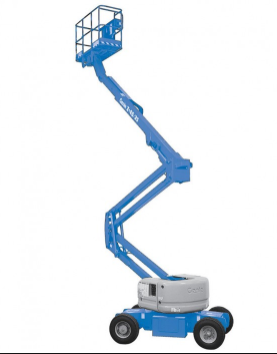 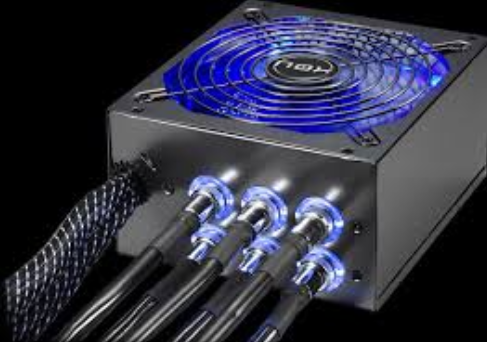 6
CRISTHIAN CEVALLOS
DARWIN ROJAS
[Speaker Notes: Fuente de alimentación de vehículos: En los autos se necesita una fuente que alimente a diferentes etapas del auto 1.- Regular el voltaje de alimentación del auto 2.- Regular el voltaje interno de cada modulo para que puedan funcionar correctamente cada componente 3.- Regular adecuadamente el voltaje para los sensores y actuadores del auto…… Motores de tracción: motores de corriente continua poseen una ventaja ofrecen un alto par a bajas velocidades (costosos laboriosos y pesados grandes )  Par de motor l momento de fuerza que ejerce un motor sobre el eje de transmisión de potencia]
Diseño del convertidor reductor CD/CD
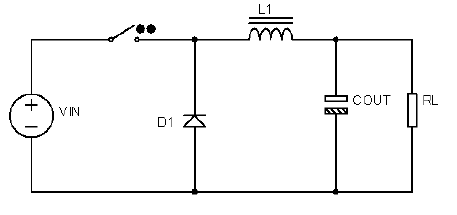 7
CRISTHIAN CEVALLOS
DARWIN ROJAS
Diseño del convertidor reductor CD/CD
Funcionamiento
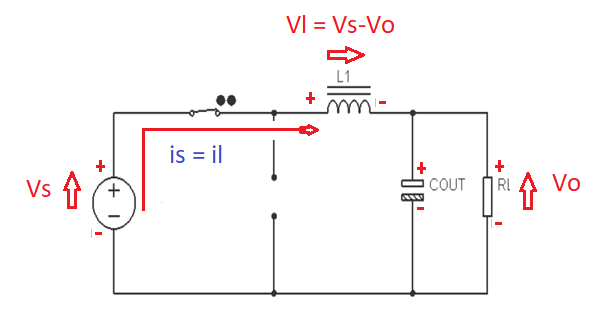 Estado encendido (ON)
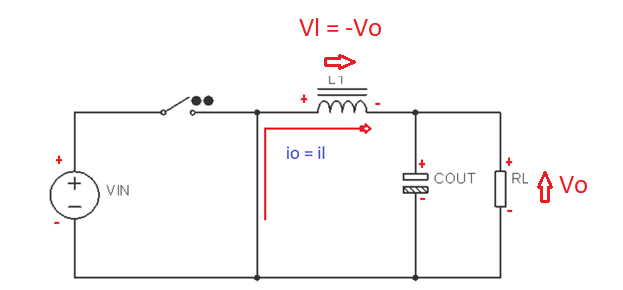 Estado apagado (OFF)
8
CRISTHIAN CEVALLOS
DARWIN ROJAS
Diseño del convertidor reductor CD/CD
Modo de operación
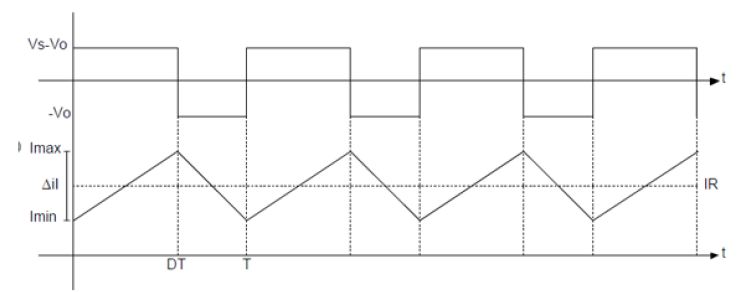 9
CRISTHIAN CEVALLOS
DARWIN ROJAS
[Speaker Notes: Como trabaja en modo continuo la corriente nunca llegara a ser 0]
Diseño del convertidor reductor CD/CD
Parámetros de entrada
Parámetros de salida
10
CRISTHIAN CEVALLOS
DARWIN ROJAS
Simulación del convertidor reductor
Voltaje a la salida
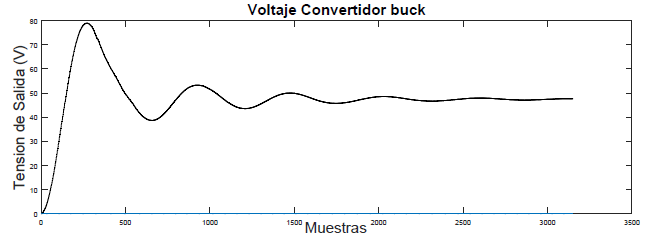 11
CRISTHIAN CEVALLOS
DARWIN ROJAS
Simulación del convertidor reductor
Corriente a la salida
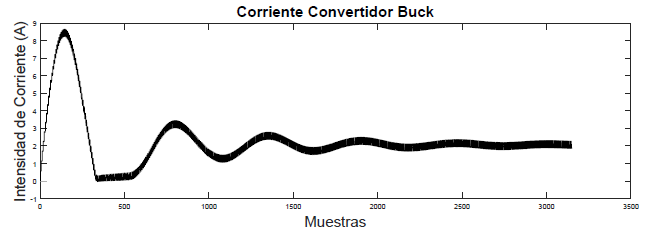 12
CRISTHIAN CEVALLOS
DARWIN ROJAS
Diseño del controlador PID
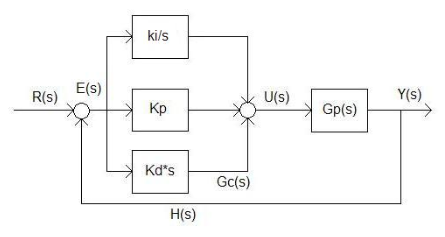 13
CRISTHIAN CEVALLOS
DARWIN ROJAS
Modelo promedio
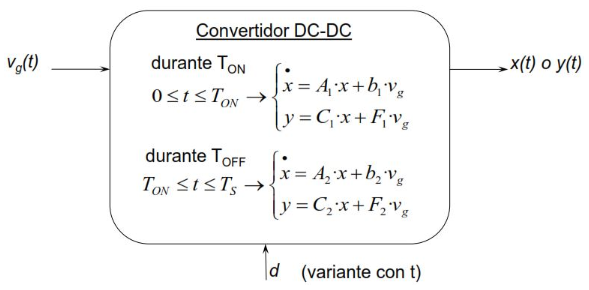 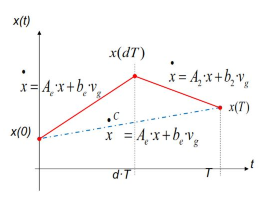 14
CRISTHIAN CEVALLOS
DARWIN ROJAS
[Speaker Notes: Para el diseño del controlador primero necesitamos obtener su modelo matricial para lo cual se necesita realizar el análisis en régimen estacionario del convertidor.  En este modelo se puede observar que es necesario introducir la variable del ciclo de trabajo al convertidor para poder regularlo, el ciclo de trabajo es la variable de control ya que la variación de esta afecta directamente al aumento o disminución de intensidad de corriente. 
Una vez formada las matrices de estados se utilizara el modelo promedio para obtener la función de transferencia del convertidor, el modelo promedio es la promediacion temporal en el espacio de estados, podemos representar de forma grafica  las derivadas de las variables de estados en cada intervalo de conmutación. Creamos un modelo equivalente para todo el periodo del transistor. El valor promedio se obtiene a través de la variable en región estacionaria mas las perturbaciones en la señal.]
Matrices de Estados
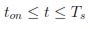 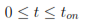 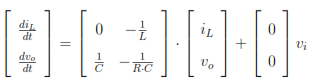 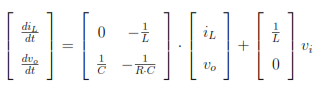 0<t<Ts
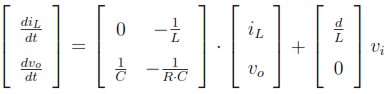 15
CRISTHIAN CEVALLOS
DARWIN ROJAS
[Speaker Notes: A partir de los circuitos mostrados previamente con  el transistor en saturación y en corte podemos obtener las matrices de estados, en el tiempo que se encuentra encendido podemos obtener las ecuaciones de kirchoft tomando como referencia el modelo mostrado de la ecuación de la derivada de x, tomando como variables a la tensión de salida y la intensidad de corriente del inductor]
Matriz de modelo promedio
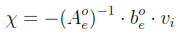 Régimen Estacionario
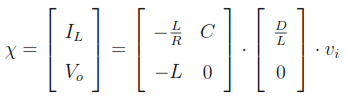 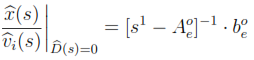 Modelo dinámico
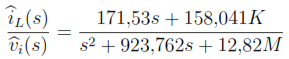 16
CRISTHIAN CEVALLOS
DARWIN ROJAS
[Speaker Notes: Para obtener el modelo matricial promedio es necesario realizar las operaciones vectoriales que representan a cada termino de la matriz. Tomando  tomando en cuenta que d mas de inversa es igual a 1, de esta manera obtenemos al convertidor expresado en variables de estado junto con las variables de excitación que varían su comportamiento. A continuación se presentan las ecuaciones correspondientes al valor incremental. Ya que necesitamos trabajar en el régimen estacionaria se tomaran a todas las perturbaciones como cero, y al ser x periódico en régimen estacionario se puede decir que su derivada es también igual a cero.
De esta manera podemos despejar X de la ecuación antes mencionada y al expresarlas en función de la matriz equivalente se puede obtener la una matriz donde la tensión de salida y la intensidad de corriente únicamente dependan de los parámetros del convertidor. 
Para obtener la función de transferencia debemos partir del análisis incremental analizado en el domino de la frecuencia utilizando el modelo dinámico que se presenta a continuación donde para en nuestro caso utilizaremos la corriente del inductor como variable a controlar.]
Respuesta del convertidor
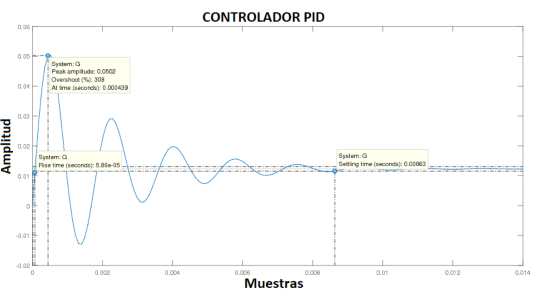 17
CRISTHIAN CEVALLOS
DARWIN ROJAS
[Speaker Notes: Si se obtiene la respuesta si realizamos un step de la función de transferencia podemos observar el comportamiento matemático de la planta, a partir del grafico podemos observar que es un sistema de segundo orden subamortiguado y podemos tener los valores de sobreimpulso y de tiempo de establecimiento que es lo que nos interéza para nuestro diseño del controlador, estos valores también se pueden obtener utilizando la forma estándar del sistema para obtener finalmente las raíces complejas conjugadas.]
Controlador por Lugar de las Raices
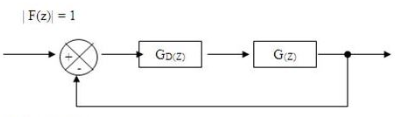 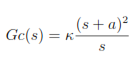 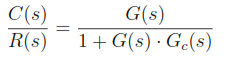 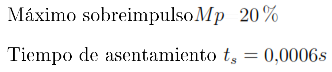 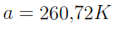 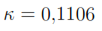 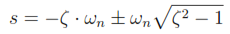 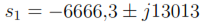 18
CRISTHIAN CEVALLOS
DARWIN ROJAS
[Speaker Notes: Se realiza a través de la ubicación de los polos en lazo cerrado, la ecuación característica es los polos igualados a cero, representando asi los polos  las raíces de la ecuación característica (la ecuación característica seria G(s)*Gc(s)=-1), ya que es una cantidad compleja se la puede representar en forma de magnitud y ángulo , para cumplir con la ecuación característica la magnitud no puede ser diferente de 1 y el angulo tiene q ser múltiplo de 180.
Utilizando los criterios de diseño para la estrategia de controlador se obtuvo las raíces conjugadas a través de la frecuencia natural no amortiguada (en griego) y el factor de amortiguamiento relativo, al remplazar esas raíces se pudo obtener el Angulo de la función de transferencia y por ende el Angulo del control, a través del Angulo se puede obtener el valor de a ya que K es una variable sin Angulo, y a partir de la formula de magnitud remplazando s1 se obtiene K. Una vez realizada las operaciones tenemos los valores correspondientes al Kp Kd y Ki]
Diseño del controlador PID
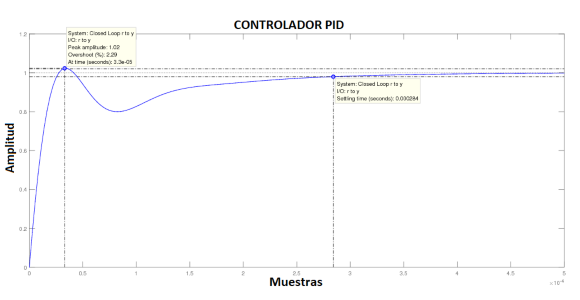 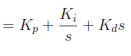 Kp=5.6 K   Kd=0.11063   Ki=7.52G
19
CRISTHIAN CEVALLOS
DARWIN ROJAS
Introducción a lógica difusa
Ejemplo
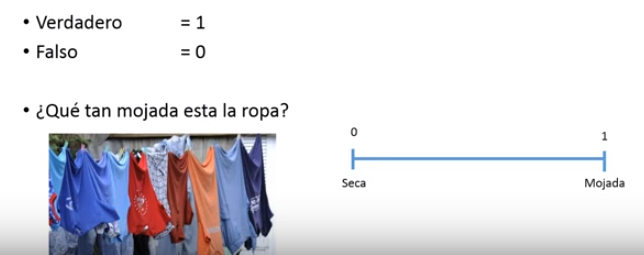 20
CRISTHIAN CEVALLOS
DARWIN ROJAS
Introducción a lógica difusa
Ejemplo
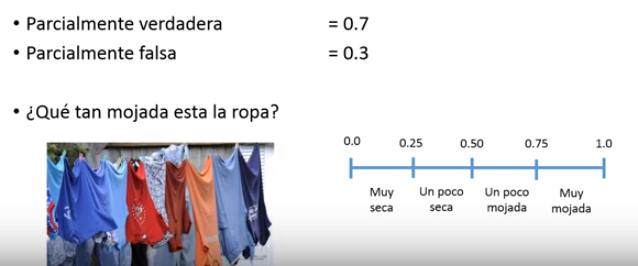 21
CRISTHIAN CEVALLOS
DARWIN ROJAS
Diseño del controlador fuzzy
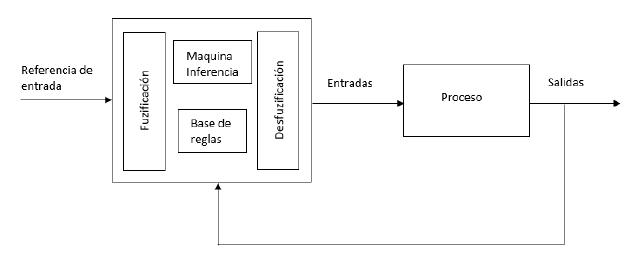 22
CRISTHIAN CEVALLOS
DARWIN ROJAS
Diseño del controlador fuzzy
23
CRISTHIAN CEVALLOS
DARWIN ROJAS
Diseño del controlador fuzzy
Relación de control
24
CRISTHIAN CEVALLOS
DARWIN ROJAS
Diseño del controlador fuzzy
Entradas del controlador
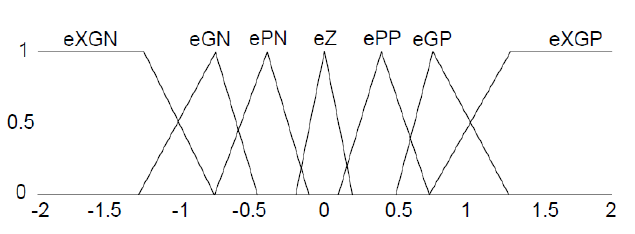 25
CRISTHIAN CEVALLOS
DARWIN ROJAS
Diseño del controlador fuzzy
Salidas del controlador
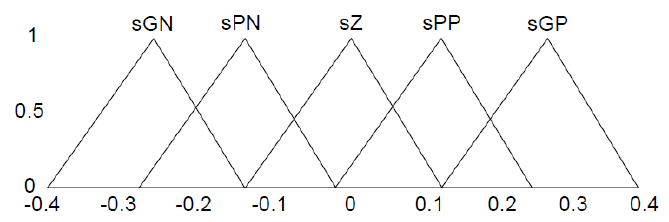 26
CRISTHIAN CEVALLOS
DARWIN ROJAS
Simulación del controlador fuzzy
Voltaje a la salida
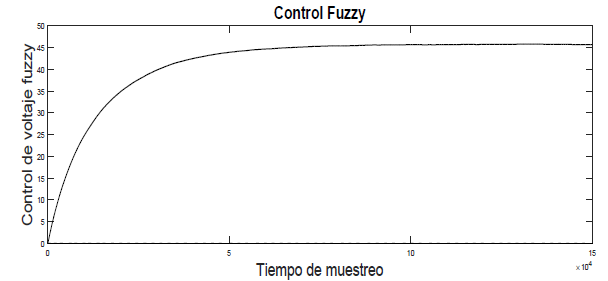 27
CRISTHIAN CEVALLOS
DARWIN ROJAS
Simulación del controlador fuzzy
Corriente a la salida
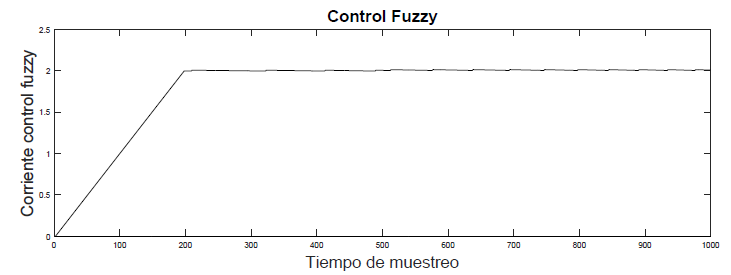 28
CRISTHIAN CEVALLOS
DARWIN ROJAS
Diseño del controlador deslizante
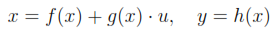 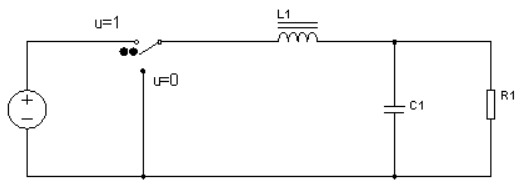 29
CRISTHIAN CEVALLOS
DARWIN ROJAS
[Speaker Notes: Se necesita el diseño de una superficie de deslizamiento en el espacio del error, se realizó la superficie de deslizamiento a partir de la ecuación del modelo de espacio de estado no lineal , donde f y g son campos vectoriales definidos en x, u será la accion de control y h será la función que define a la superficie de deslizamiento, para obtener los campos vectoriales se utiliza el circuito del convertidor controlándola por un interruptor]
Superficie de deslizamiento
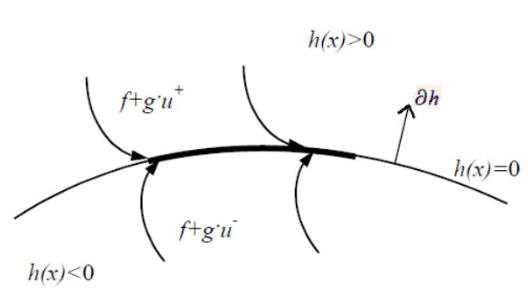 30
CRISTHIAN CEVALLOS
DARWIN ROJAS
[Speaker Notes: Para que exista una superficie de deslizamiento se debera cumplir que los campos vectoriales de la función f+g*u+ se deben direccionar hacia h(x)=0, de este modo se deberá cumplir que la derivada direccional de f+g*u+ sea menor  a cero cuando h se aproxime a cero positive.
Y para que f+g*u- se direccione hacia h(x)=0, la derivada direccional de f+g*u- debe ser mayor a cero cuando h se aproxime a cero negativo. Asi nos aseguramos que independientemente del valor que tome h(x) la acción de control desplazara la función hacia la superficie de deslizamiento h(x)=0.]
Condiciones de la superficie
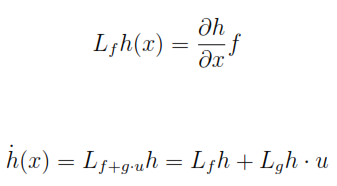 Derivada direccional
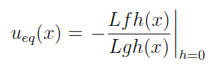 Control Equivalente
Condición de transversidad
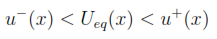 Condición de invarianza
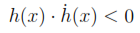 31
CRISTHIAN CEVALLOS
DARWIN ROJAS
[Speaker Notes: La derivada direccional o derivada de Lie que esta representada por Lfh(x) de derivada de h en function de x1 por f1 mas derivada de h en function de x2 por f2  
El control equivalente representa la ley de control de retroalimentación suave, las conmutaciones de entrada de control deben ser de frecuencia infinita, ya que al tener una conmutación de frecuencia finita existirán choques o desviaciones temporales en la superficie. Para evitar el problema de la conmutación infinita se obtiene una variable de control que simula una entrada de control suave]
Estabilidad por Lyapunov
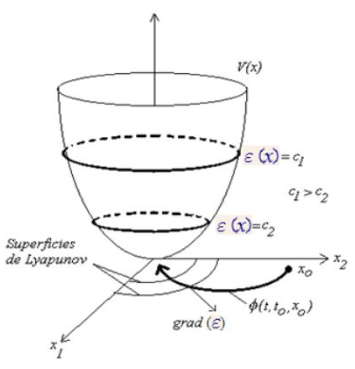 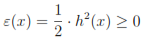 32
CRISTHIAN CEVALLOS
DARWIN ROJAS
[Speaker Notes: A partir del teorema se puede realizar una representación gráfica como se observa en la figura de la función de Lyapunov, donde E( x ) es una función de Lyapunov, se representara a E( x ) como un función de E( x ) =C , de esta manera al ser C>0 se forma una hypersuperficie cerrada, denominada superficie de Lyapunov o superficie de nivel, en el espacio de estados que encierra al origen. El uso de las superficies de Lyapunov hace que el teorema sea fácilmente interpretable. 

Se consideró que la función E( x 1 , x 2 ) es continua, junto con sus primeras derivadas parciales en la región de la trayectoria de deslizamiento. Para que E( x 1 , x 2 ) sea una función Lyapunov debe cumplir con los siguientes criterios:  
Si E( x 1 , x 2 ) y sus primeras derivadas son continuas en una región que contiene el origen. 
Si se define a E( x 1 , x 2 ) positiva 
Si derivada de E ( x 1 , x 2 ) es menor o igual a cero y si existe a lo largo de la superficie definida por ecuación => derivada de E ( x 1 , x 2 )<=0
Por lo tanto E ( x 1 , x 2 ) es una función de lyapunov si es positiva y su derivada es negativa 

Teorema de Lyapunov
Si existe una función de Lyapunov para el sistema F(x1,x2) y G(x1,x2) entonces el punto crítico (0, 0) es estable. 
Si existe una función de Lyapunov estricta para el sistema F(x1,x2) y G(x1,x2) entonces el punto crítico (0, 0) es asintóticamente estable. 
Si derivada E( x 1 , x 2 ) es deﬁnida positiva entonces (0, 0) es un punto crítico inestable.]
Diseño del controlador deslizante
Superficie de deslizamiento
Superficie de deslizamiento
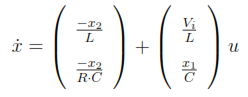 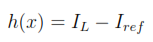 Condición de transversidad
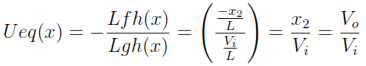 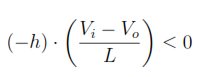 Condición de existencia o estabilidad
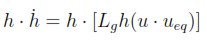 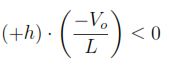 33
CRISTHIAN CEVALLOS
DARWIN ROJAS
Diseño del controlador deslizante
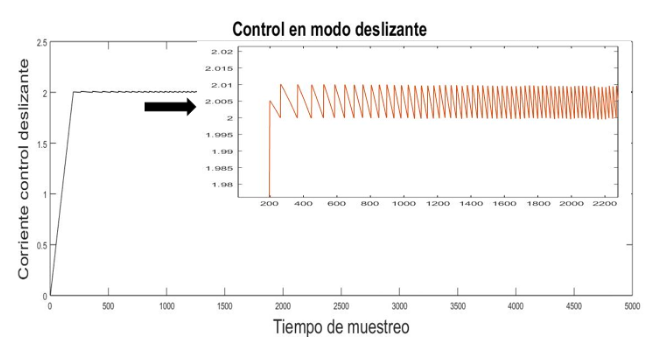 34
CRISTHIAN CEVALLOS
DARWIN ROJAS
Análisis de resultados
35
CRISTHIAN CEVALLOS
DARWIN ROJAS
Variables de Decisión
36
CRISTHIAN CEVALLOS
DARWIN ROJAS
Desempeño energético
37
CRISTHIAN CEVALLOS
DARWIN ROJAS
Variables de Decisión
38
CRISTHIAN CEVALLOS
DARWIN ROJAS
Desempeño del controlador
39
CRISTHIAN CEVALLOS
DARWIN ROJAS
Variables de Decisión
40
CRISTHIAN CEVALLOS
DARWIN ROJAS
Perturbaciones en la entrada
41
CRISTHIAN CEVALLOS
DARWIN ROJAS
Perturbaciones en la salida
42
CRISTHIAN CEVALLOS
DARWIN ROJAS
Matriz de decisión
43
CRISTHIAN CEVALLOS
DARWIN ROJAS
Conclusiones
Se han presentado tres diferentes estrategias de control avanzado, las cuales son: un control PID, control fuzzy y un control por modo deslizante en un convertidor reductor CD/CD, mediante la implementación y el desarrollo de estos controladores se observó una serie de indicadores de desempeño, de esta manera se observó que cada controlador posee ciertas ventajas respecto a otro.

Al implementar el convertidor estático CD/CD se comprobó que posee valores muy similares a los calculados en el diseño, tras realizar varias pruebas sin estrategia control se observó un comportamiento inestable, al incluir las estrategias de control adquirió un desempeño mucho más notable, en algunos casos llegó a disminuir las pérdidas de conmutación y conducción, también mostrando un comportamiento estable tanto en corriente como en tensión.
44
CRISTHIAN CEVALLOS
DARWIN ROJAS
Conclusiones
Al estudiar el desempeño del controlador PID se pudo observar que presenta un control estable con pérdidas menores al 7%, cumple su función, pero no presenta una característica especial o sustancial en relación al comportamiento de las otras estrategias de control utilizadas para la comparación. A su favor se puede denotar que al ser un controlador que lleva años de utilización existe suficiente información, lo cual facilita su diseño e implementación.
45
CRISTHIAN CEVALLOS
DARWIN ROJAS
Conclusiones
El diseño del control fuzzy destaca al no necesitar de ningún modelado matemático para su diseño, tomando como una caja negra al convertidor y necesitando únicamente el conocimiento previo de cómo funciona el sistema a controlar. Otra ventaja es que el control simula el pensamiento humano, de esta forma llega a ser muy fácil establecer cómo funciona el control relacionando la señal de entrada con la señal que se obtiene a la salida, pero una de sus desventajas es que al no tener un modelo de diseño establecido se requiere de numerosas pruebas para ajustar su desempeño de mejor manera, y la mayor desventaja por la cual no fue escogido como el mejor método de control es su desempeño dentro del controlador ya que es la estrategia de control que más recursos consume al microprocesador y su tiempo de respuesta es menor respecto a las otras estrategias.
46
CRISTHIAN CEVALLOS
DARWIN ROJAS
Conclusiones
Al realizar la matriz comparativa se determinó la mejor estrategia de control, enfocada en los parámetros de diseño del convertidor, fue el control por modo deslizante, pues presenta mayores beneficios en el desempeño del controlador implementado en el microcontrolador, aunque presenta un rizado mayor al 7% provocado por las perturbaciones generadas por la conmutación del control a frecuencias altas, la robustez del control permite mantener estable la corriente deseada con respecto a la corriente de referencia.
47
CRISTHIAN CEVALLOS
DARWIN ROJAS
48
CRISTHIAN CEVALLOS
DARWIN ROJAS